Funding Layers for MLLs
Local Funds
Core instruction 
AND 
ELD/Bilingual Ed programs which fulfill expectations outlined in several state and federal rules: 
BEP, 
Secondary Regs, 
Ch. 16-54 + other sections of Ch. 16, 
EEOA and 
Title VI of the Civil Rights Act
State Categorical

Training,
coaching,
certification to support staff capacity

Bilingual program expansion

May very with annual legislative decisions
ESSA Titles I, II & IV

Supplemental programs inclusive of MLLs. Does not include funding of OCR or Ch. 16-54 requirements

IDEA
Excess cost of special education includes MLLs with disabilities
Title III

Supplemental: PD, parent outreach, language development

May not fund anything listed to the left
Review of categorical $ informs review of Title III $
Important!
1
Avoid Supplanting
Federal funds are supplemental. 
For Titles II, III and IV-A - Ask yourself??​
Is the activity required by Federal, State, or local law?​ 
Was the activity paid for with State or local funds in the previous year?

If the answer is no, then funds are most likely supplemental.​​
Title III and IDEA can't supplant other federal funds. Title I-A uses different methodology.
2
What are the district’s responsibilities under the Title III program?
scientifically based research regarding the education of MLLs
local needs and circumstances
select and implement activities in a manner that best  provides programs and services of sufficient scope and quality to carry out effective language instruction programs that assist English learners to increase English language proficiency and meet challenging  state academic standards.
Three (3) required supplemental expenditures
Purpose of Title III
To ensure that MLLs are prepared to meet the English language proficiency         standards as well as the same challenging state academic content and grade level performance standards expected of all other students
4
In Title III, effective is defined as driven by
timely and meaningful consultation with a broad range of stakeholders
systemic approach
Accompanied by a robust plan for implementation
implementation timelines
performance monitoring and evaluation
Based on rigorous, relevant research
unique 
local needs of MLLs/ district subgroups of MLLs
clearly outlined roles and responsibilities
ELP standards + academic content standards
well-defined measurable goals
longitudinal data in order to make changes
In Title III, effective is defined as driven by
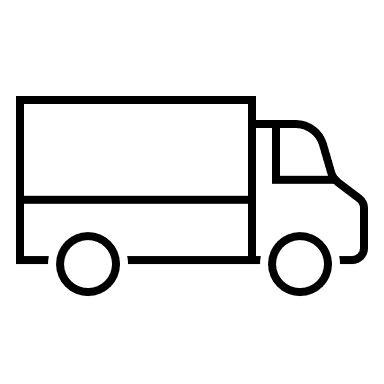 Accompanied by a robust plan for implementation
implementation timelines
ELP standards + academic content standards
performance monitoring and evaluation
well-defined measurable goals
clearly outlined roles and responsibilities
systemic approach
Based on rigorous, relevant research
timely and meaningful consultation with a broad range of stakeholders
unique 
local needs of MLLs/ district subgroups of MLLs
longitudinal data in order to make changes